МДК.01.02 Математический аппарат для построения компьютерных сетей, занятие 3
Операции над графами
1. Бинарные операции.
2. Унарные операции.
ПОВТОРЕНИЕ
Геометрическое  представление  графа  —  это  схемы,  состоящие  из  точек  и соединяющих эти точки отрезков прямых или кривых
Графом G(V, E) называется совокупность двух множеств — непустого множества V (множества вершин) и множества E двухэлементных подмножеств множества V (E — множество рѐбер)
вершина
ребро
дуга
СПОСОБЫ ОПИСАНИЯ ГРАФОВ
Способы описания графов
Перечисление  элементов
Изображение
Матрица смежности
Матрица инциденций
Списки смежности
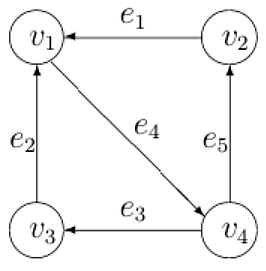 ОПЕРАЦИИ НАД ГРАФАМИ
Исходные графы
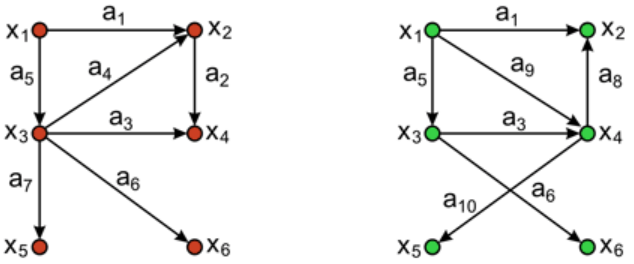 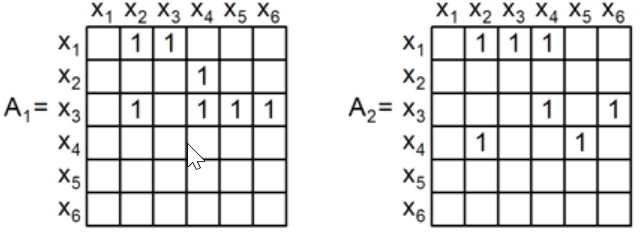 Различают бинарные  и  унарные  операции
ОБЪЕДИНЕНИЕ ГРАФОВ
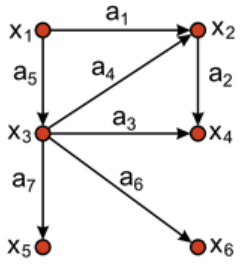 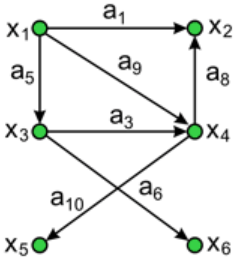 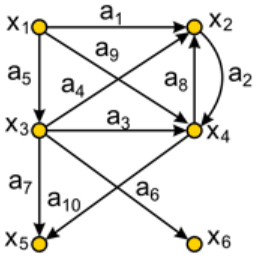 Объединением (суммой) множеств А и В называется множество А ∪ В, элементы которого принадлежат хотя бы одному из этих множеств. Например, если А={1,2,4}, B={3,4,5,6}, то А ∪ B = {1,2,3,4,5,6}
ОБЪЕДИНЕНИЕ ГРАФОВ
При объединении графов матрица смежности результата получается операцией поэлементного логического сложения матриц смежности исходных графов G1 и G2 .
ПЕРЕСЕЧЕНИЕ ГРАФОВ
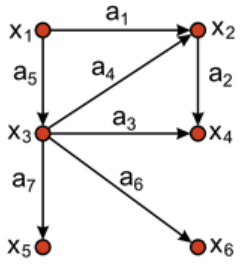 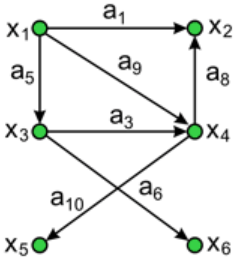 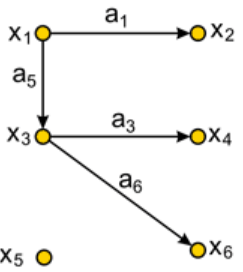 Пересечением (произведением) множеств А и В называется множество А∩В, элементы которого принадлежат как множеству А, так и множеству В. Например, если А={1,2,4}, B={3,4,5,2}, то А ∩ В = {2,4}
ПЕРЕСЕЧЕНИЕ ГРАФОВ
результирующая матрица смежности получается операцией поэлементного логического умножения матриц смежности исходных графов G1 и G2
КОЛЬЦЕВАЯ СУММА ГРАФОВ
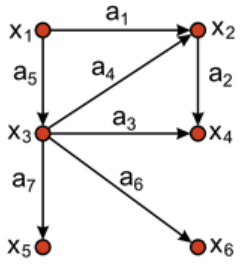 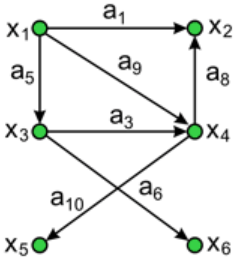 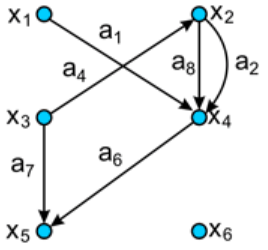 Кольцевой суммой множеств А и В называют множество, состоящее из тех и только тех элементов, которые принадлежат множеству А, но не принадлежат множеству В или принадлежат множеству В, но не принадлежат множеству А.
КОЛЬЦЕВАЯ СУММА ГРАФОВ
результирующая матрица смежности получается операцией поэлементного логического сложения по модулю 2 матриц 
смежности исходных графов (mod 2)
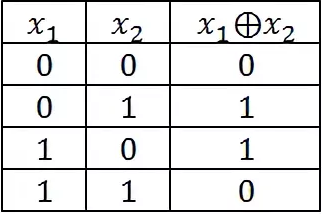 УНАРНЫЕ ОПЕРАЦИИ
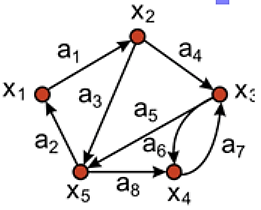 УДАЛЕНИЕ ВЕРШИНЫ
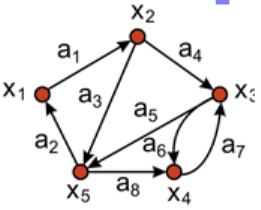 Результат - граф, получившимся после удаления из графа G вершины хi и всех ребер, инцидентных этой вершине
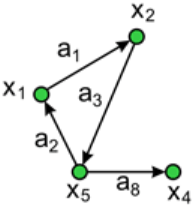 Удалена вершина x3, в матрице смежности удалены строка 3 и столбец 3
УДАЛЕНИЕ РЕБРА ИЛИ ДУГИ
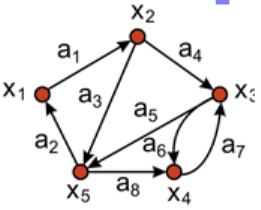 Концевые вершины удаляемого ребра НЕ УДАЛЯЮТСЯ
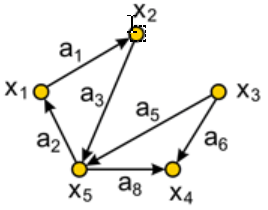 Удалены дуги a4 и a7, в матрице смежности элементы A23, A43
ЗАМЫКАНИЕ (ОТОЖДЕСТВЛЕНИЕ)
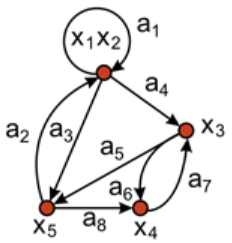 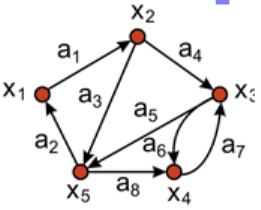 пара вершин хi и xj в графе G замыкается (или отождествляется), если они заменяются такой новой вершиной, что все дуги в графе G, инцидентные хi и xj , становятся инцидентными новой вершине
Замкнуты вершины x1 и x2. Матрица смежности графа после выполнения операции замыкания вершин хi и xj получается путем поэлементного логического сложения i-го и j-го столбцов и i-ой и j-ой строк в исходной матрице и "сжимания" матрицы по вертикали и горизонтали
СТЯГИВАНИЕ
Под стягиванием подразумевают операцию удаления дуги или ребра и отождествление его концевых вершин
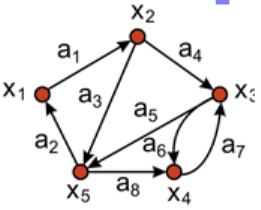 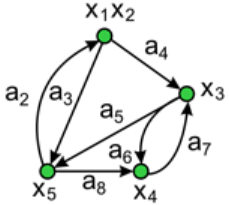 вверху – стягивание дуги a1, внизу – дуг a1 , a6 и a7
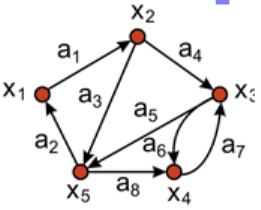 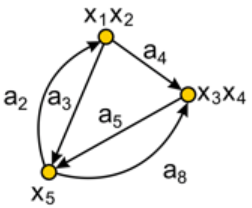 1.  Выполнить операцию пересечения для графов, показанных на рисунке
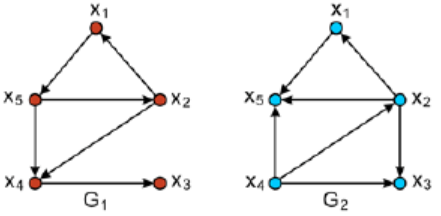 Варианты ответов:
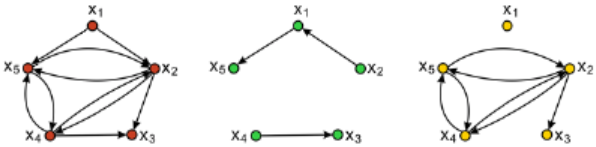 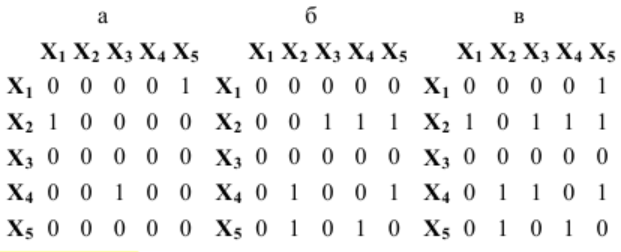 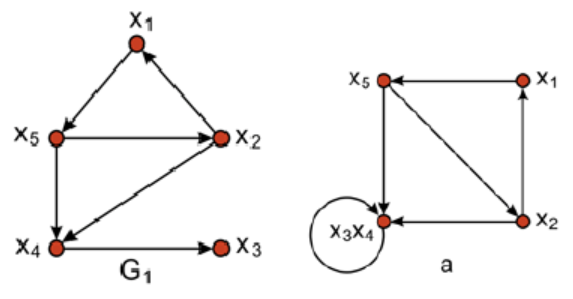 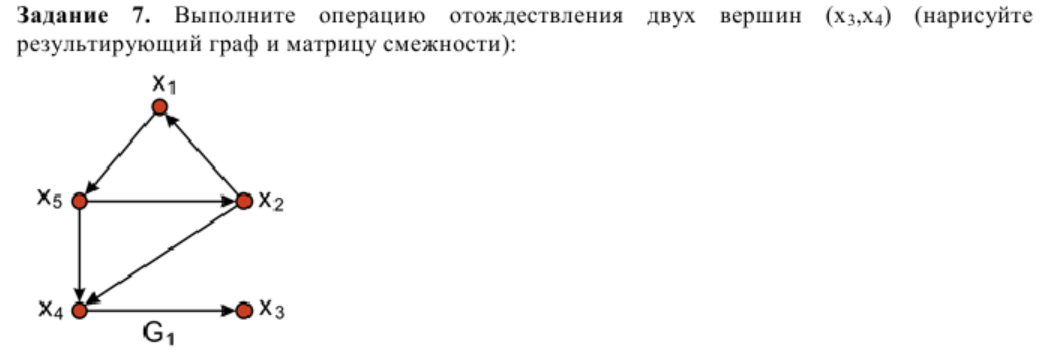 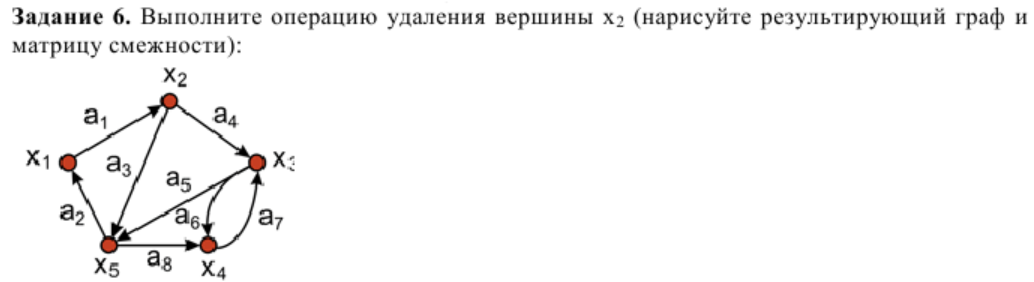 НА ПРАКТИЧЕСКОМ ЗАНЯТИИ:
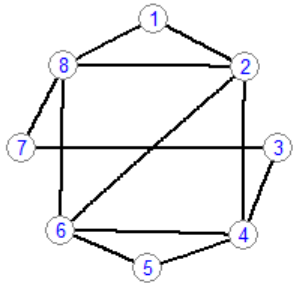 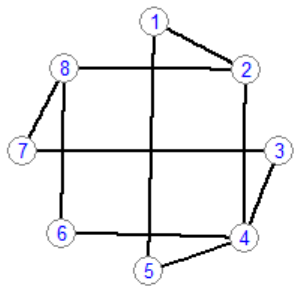 1. Выбрать два графа с номерами N и (N+15) mod 20. 
2. Записать результаты операций объединения, пересечения, кольцевой суммы графов. Записать матрицы смежности результатов операций.
3. Записать результат удаления вершины 1, удаления ребра 4-5, замыкания вершин 6-7
КОНЕЦ ФИЛЬМА
СПОСОБЫ ОПИСАНИЯ ГРАФОВ
Перечисление  элементов
Изображение
Матрица смежности
Матрица инциденций
Списки смежности
Матрица смежности  –  это квадратная таблица с n строками и n столбцами,  в которой элемент, стоящий на пересечении строки с номером i и столбца с номером  j, равен 1, если вершины с номерами i и j смежны, и 0, если они не смежны.
ПРИМЕР МАТРИЦЫ СМЕЖНОСТИ
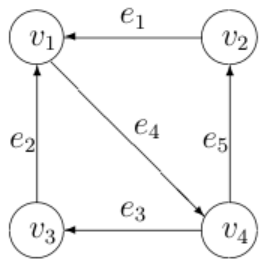 неориентированный граф
ориентированный граф
СПОСОБЫ ОПИСАНИЯ ГРАФОВ
Перечисление  элементов
Изображение
Матрица смежности
Матрица инциденций
Списки смежности
ПРИМЕР МАТРИЦЫ ИНЦИДЕНЦИЙ
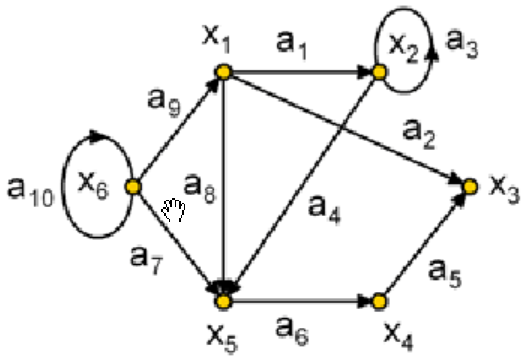